Летний лагерь МБОУ Труновской СОШ «Солнышко»
Мы
Мы в гостях
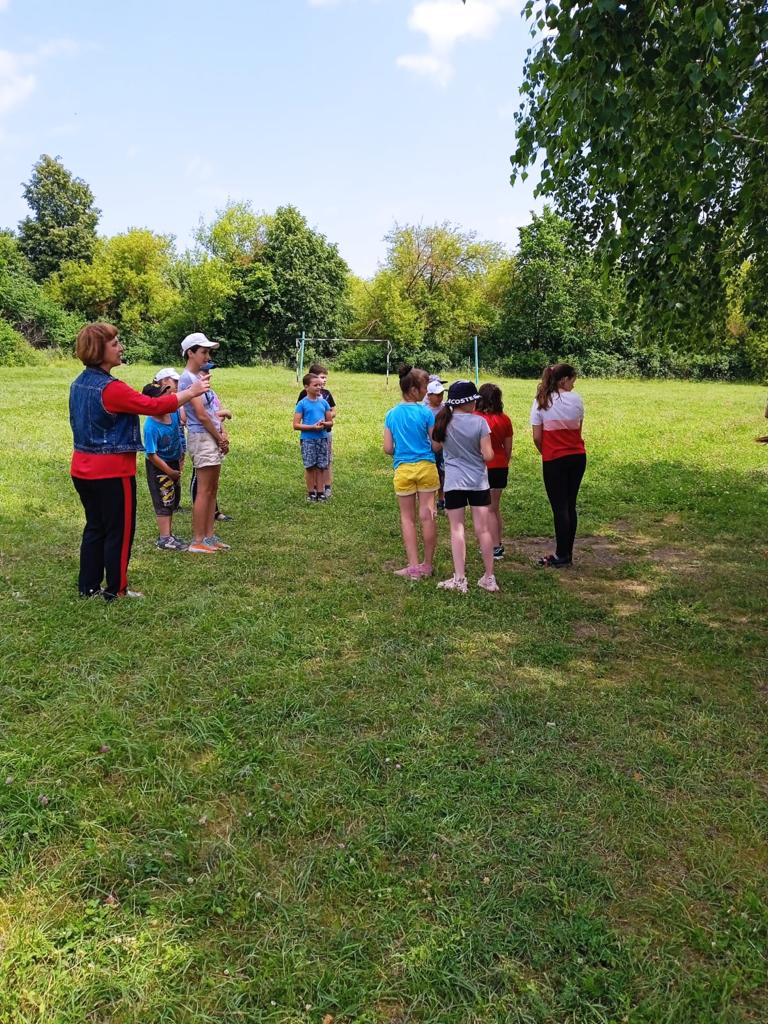 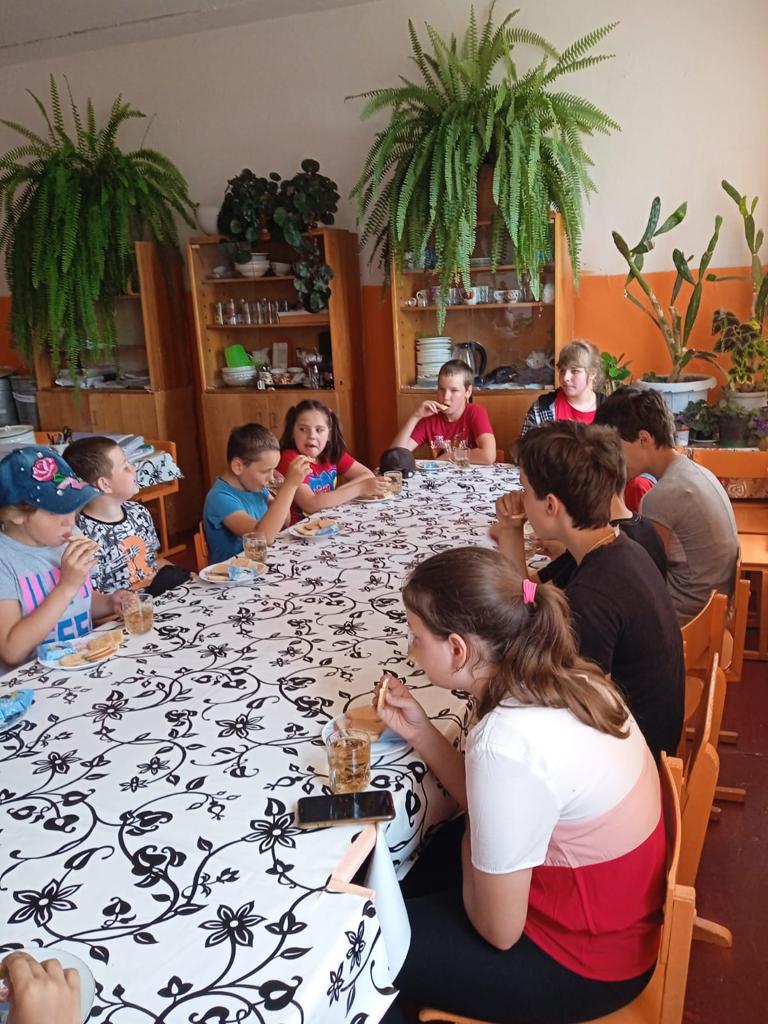 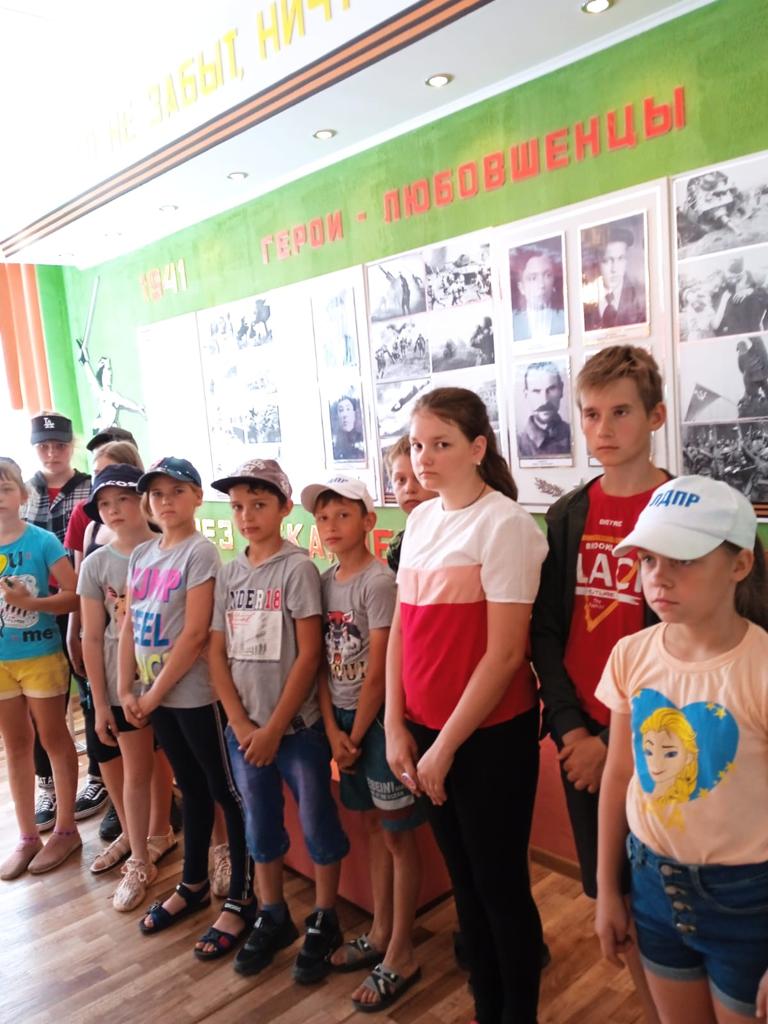 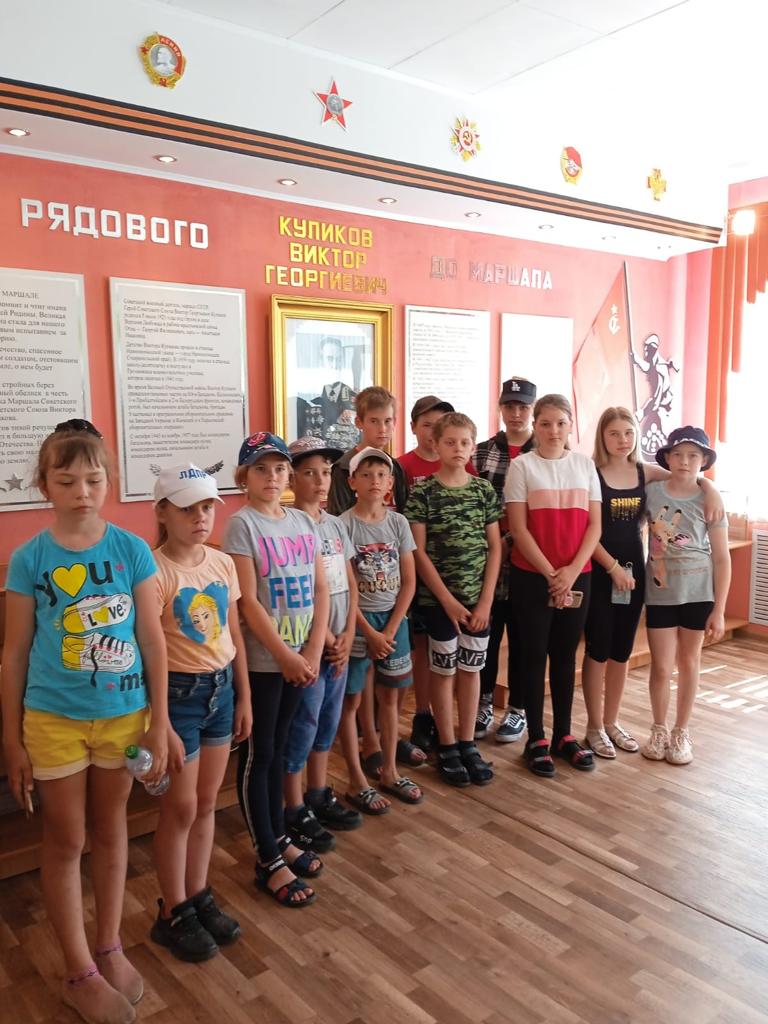 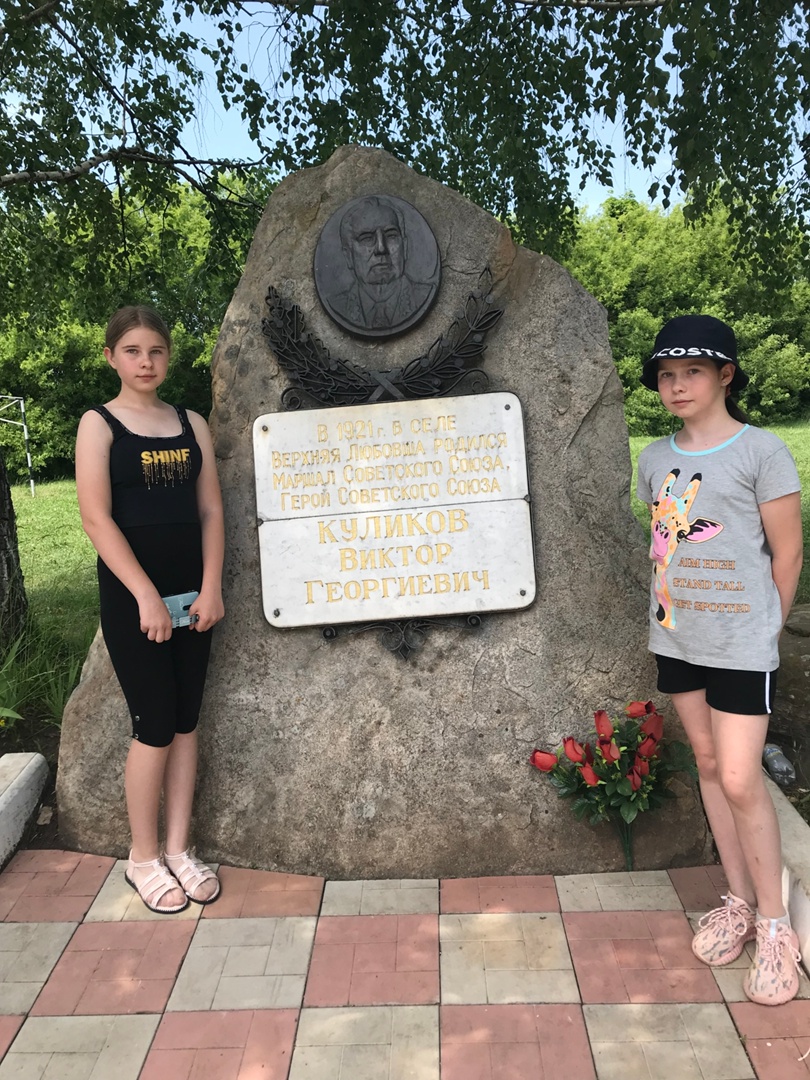 Мы играем
Мы на роднике
Запуск венка Победы
Трудовой десант
Мы в сквере Памяти
Мы на Катюше
Мы у мемориала
Мы у вечного огня
На площади в Красной Заре
На детской площадке
Мы на велопробеге